ПОХВАЛЫ  УМУ  И  СЕРДЦУ 
Марьи Ивановны Мироновой
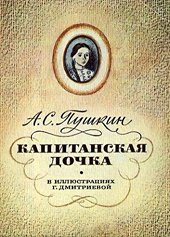 Цель работы:   создать  письмо   Екатерины Великой, адресованное отцу Петра Гринева.
В начале произведения перед читателями  предстает робкая, несмелая девушка, о которой мать говорит, что она трусиха, бесприданница, «у которой только и есть, что частый гребень, да веник, да алтын денег». Но со временем открывается характер благоразумной и чувствитель-ной девушки, способной  на глубокую и искреннюю любовь.  Врожденное благородство 
не позволяет ей поступиться принципами: она готова отказаться от личного счастья, потому что нет на него благословения родителей.
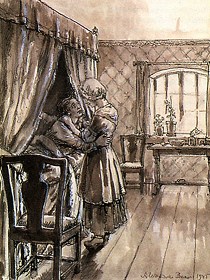 «Нет, Петр  Андреич»,- отвечала Маша, - я не выйду
за тебя  без  благословения твоих  родителей.»
И вот первое испытание Маши:  вторжение Пугачева 
в крепость. Из дочери коменданта  капитана Миронова она становится пленницей Швабрина. Казалось бы, что слабая 
и робкая девушка должна подчиниться воле своего мучителя.
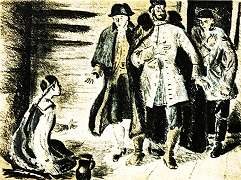 Но Маша проявляет свой сильный характер. Она сидит на хлебе и воде, готова умереть, но не станет женой Алексея Ивановича.Спасенная Пугачевым и Гриневым, Маша  постепенно обретает утраченное равновесие.
Но её ждёт новое испытание:  Гринев попадает под суд    
как  изменник.  
Семья  Гриневых  в  горе. 
Доказать невиновность  жениха  может лишь она. 
И Марья Ивановна находит 
в себе силы и решимость ехать ко двору императрицы искать защиты и покровительства. Теперь
в этих хрупких руках судьба любимого человека. И мы видим, что в этой девушке достаточно решительности, находчивости и ума, чтобы спасти Гринева, восстановить справедливость.
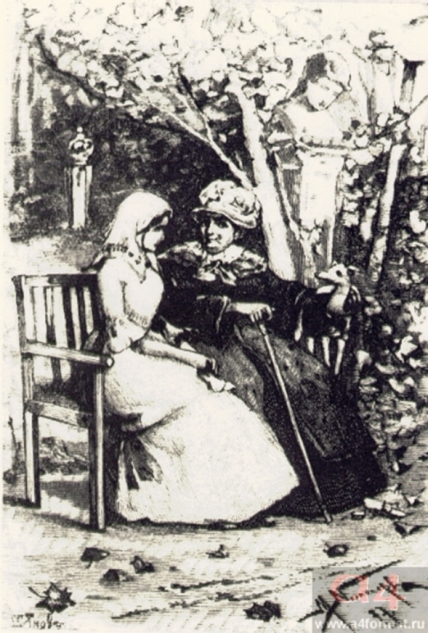 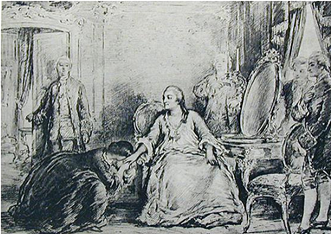 «Императрица сидела 
за своим туалетом. Несколько придворных окружали её 
и почтительно пропустили Марью Ивановну...
Марья Ивановна приняла письмо дрожащею рукою и, заплакав, упала к ногам императрицы...». 
    На Машу, упавшую на колени, обращены взоры придворных и самой Екатерины. На лице императрицы благосклонная улыбка…
За  свою  верную  службу                  императрице Екатерине Великой Гринев получает всего лишь письмо, адресованное его отцу и писанное государыней собственно-ручно.
        Обещания царицы обустроить судьбу дочери  капитана Миронова увенчиваются  приведенным                       в эпилоге известием, что потомство Маши и Петруши шестьдесят лет спустя после описанных событий 
«благоденствует в Симбирской губернии»,  где   находится   село, 
принадлежащее сразу десяти помещикам.
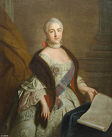 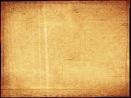 Похвалы уму и сердцу дочери капитана Миронова.
Андрей Петрович, пишем Вам письмо, 
дабы высказать Свои мысли о Вашем сыне.Несколько дней назад мы получили объяснение от изменщика Швабрина о том, что Петр Гринев присягал Емельяну Пугачеву. И незамедлительно  его  тут  же  взяли  под арест,  ибо он                         не рассказал  всю  правду  о случившемся. Вашего  сына  хотели казнить,  но  дочь  капитана  Миронова  изменила  его  судьбу                   и спасла честное имя. Она  рассказала  о том,  что  Петр Гринев был предан своей присяге и  не изменил нам, Вашей Государыне.
Мы поняли, что Ваш сын пожертвовал собой ради возлюбленной. Защищая честь и достоинство Марьи Ивановны, он проявил благородство, не назвав при объяснении её имени, вел себя весьма  достойно.   
            Петр  пошел  по  правильному  пути,  выбрав  в жены  эту  девушку. Они  будут  счастливы, коли  между  ними   будет согласие  ума  и  сердца.                                                       Прощайте,  будьте  здоровы.
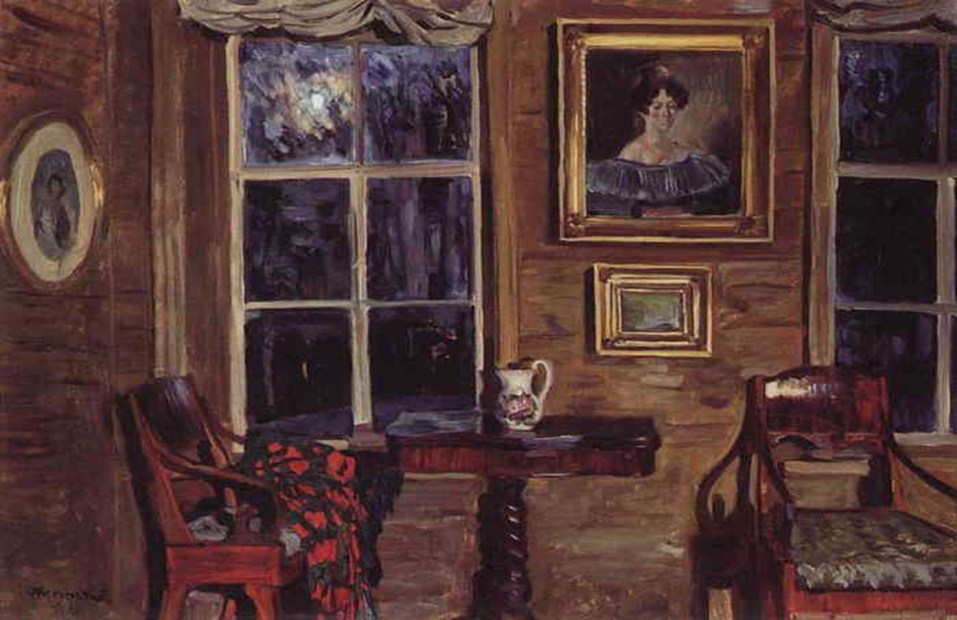 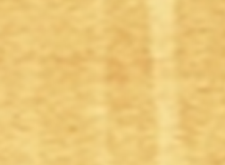 Письмо
«Похвалы           уму и сердцу»
«В одном из барских флигелей показывают собственноручное письмо Екатерины II за стеклом и в рамке. Оно писано к отцу Петра Андреевича Гринева и содержит оправдание его сына и похвалы уму  и сердцу дочери капитана Миронова».
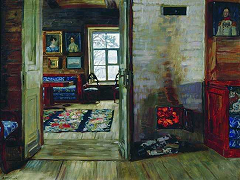 Письмо Екатерины Великой написала 
ученица 8 класса Корчигина Дана.